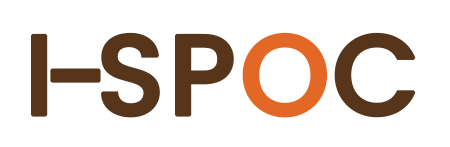 SUSTAINABLE PALM OIL  
COALITION FOR INDIA
AN INTRODUCTION
WHY PALM OIL?
Most commonly cultivated vegetable oil in the world

Is a key constituent of most daily consumable products

Over 13% of geographical area of Malaysia and 6% in Indonesia are under palm oil plantations1

Cultivation of palm oil is associated with significant environmental and social issues such as
Deforestation 
Destruction of species habitat
Violation of human rights
Source: Malaysian Palm Oil Board; Indonesia Investments
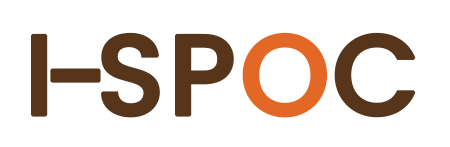 TYPICAL PRODUCTS CONTAINING PALM OIL
Pizza dough
Instant noodles
Cooking oil
Shampoo
Ice cream
Lipsticks
Detergents
Chocolate
Packaged bread
Soap
Cookies
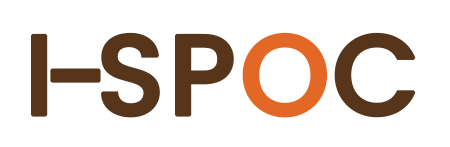 PALM OIL CONSUMPTION
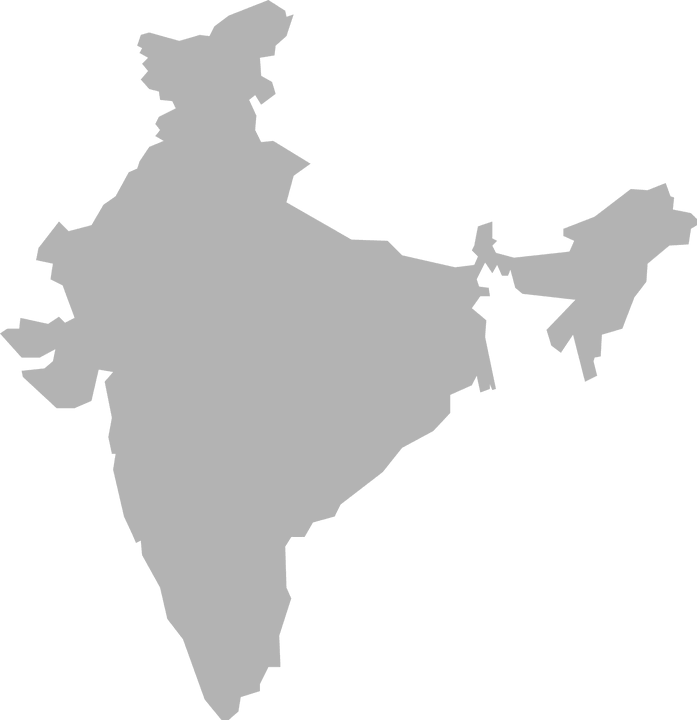 IN INDIA
Domestic consumption – 9.43 Million tones in 2020 
India's domestic production of 200,000 MTs
India is the world’s largest importer of palm oil (As per the Ministry of Commerce database, the quantity of palm oil imported in 2019 was 9.75 Million tones; valued at 5,422 Million USD)
Source: Ministry of Commerce and Industry
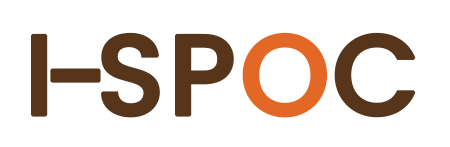 SECTORAL CONSUMPTION
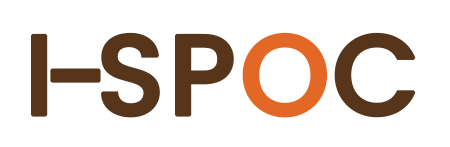 Source: TransGraph
WE ARE
PRIMARY MEMBERS
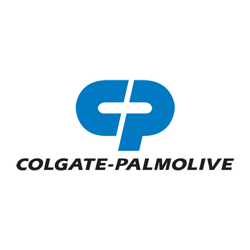 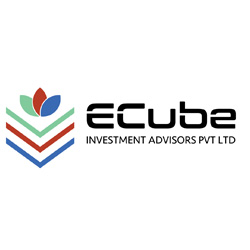 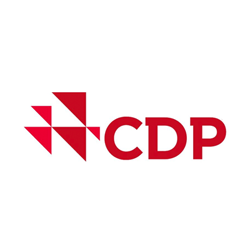 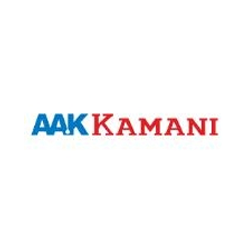 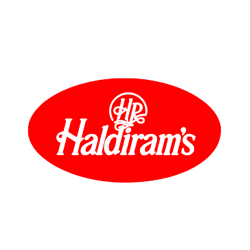 Business-led, multi-stakeholder sustainability initiative
Promoting sustainable sourcing, trade and consumption of palm oil and its derivatives along the supply chain
Supported by global standards and leading sustainability organisations and businesses
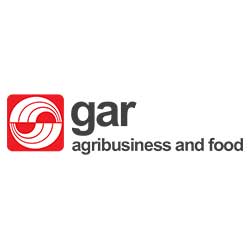 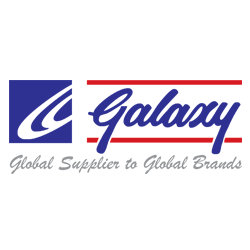 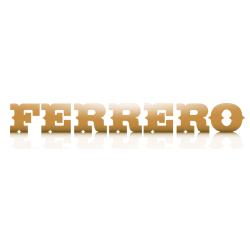 WE BUILD
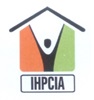 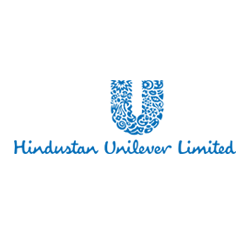 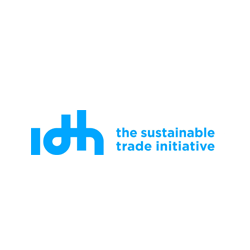 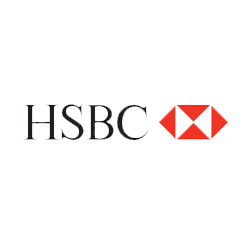 01
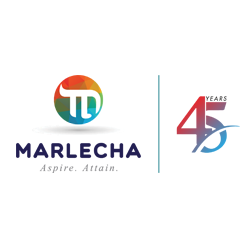 Multisector industrial dialogue on sustainable palm oil
Sustainable trade partnerships that discuss challenges & opportunities (principle of ‘shared responsibility’)
Dialogue for supportive policy, regulatory environment
Capacity on sustainable sourcing strategies and actions
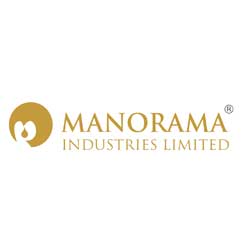 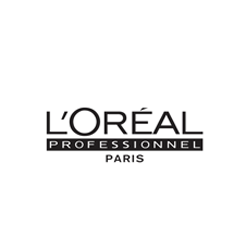 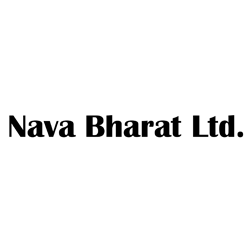 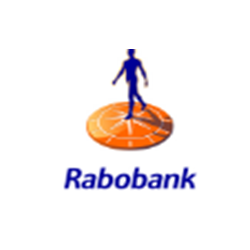 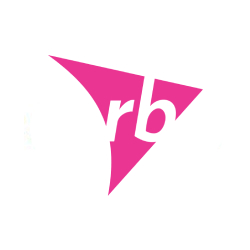 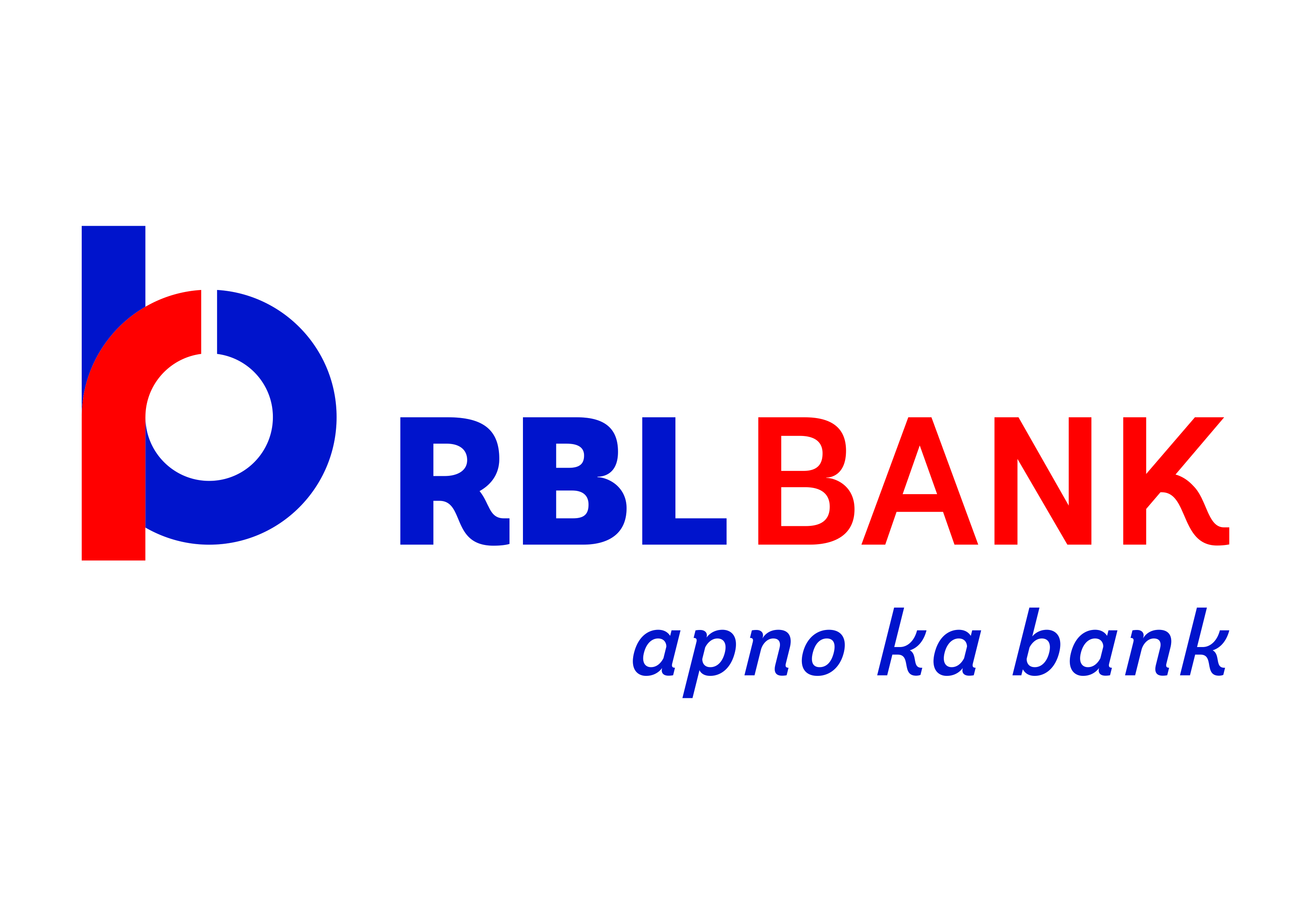 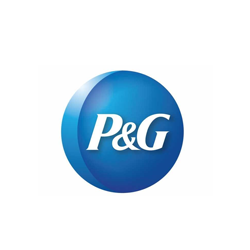 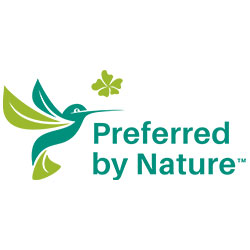 AFFILIATED MEMBER
STEERING COMMITTEE
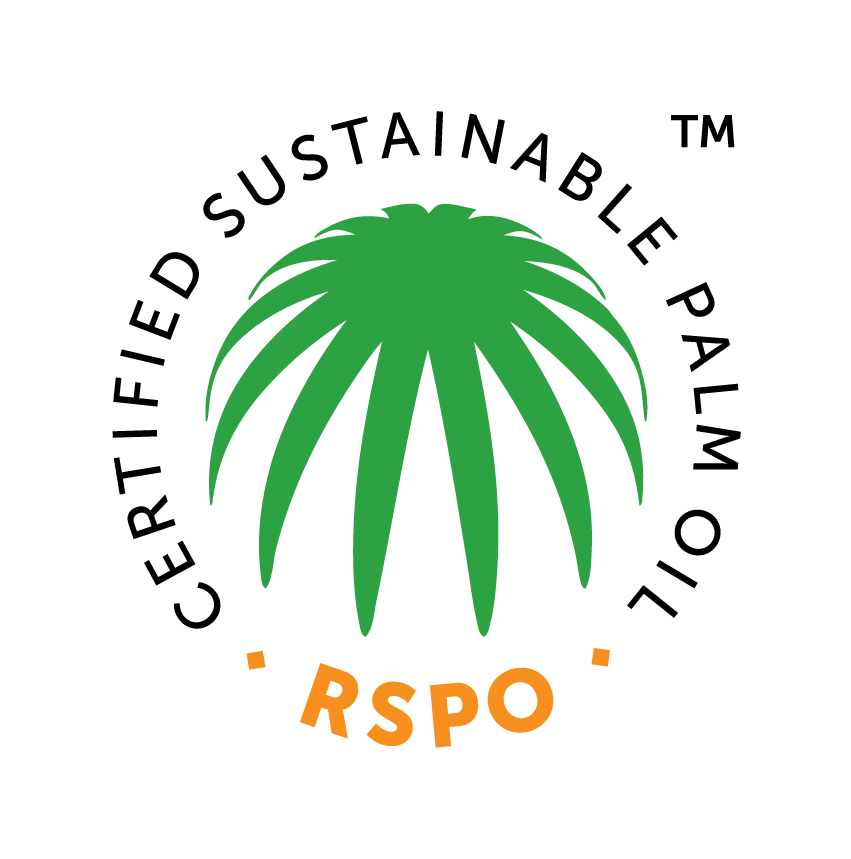 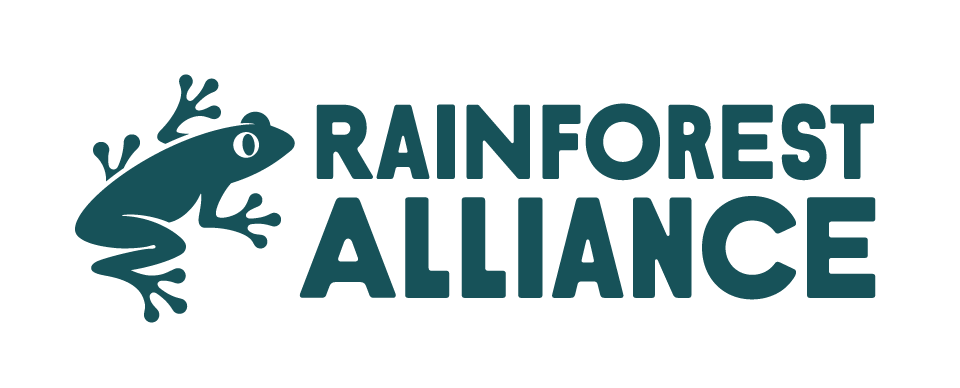 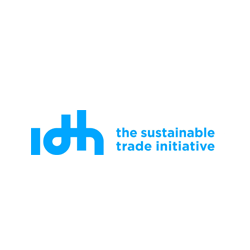 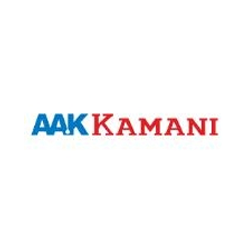 02
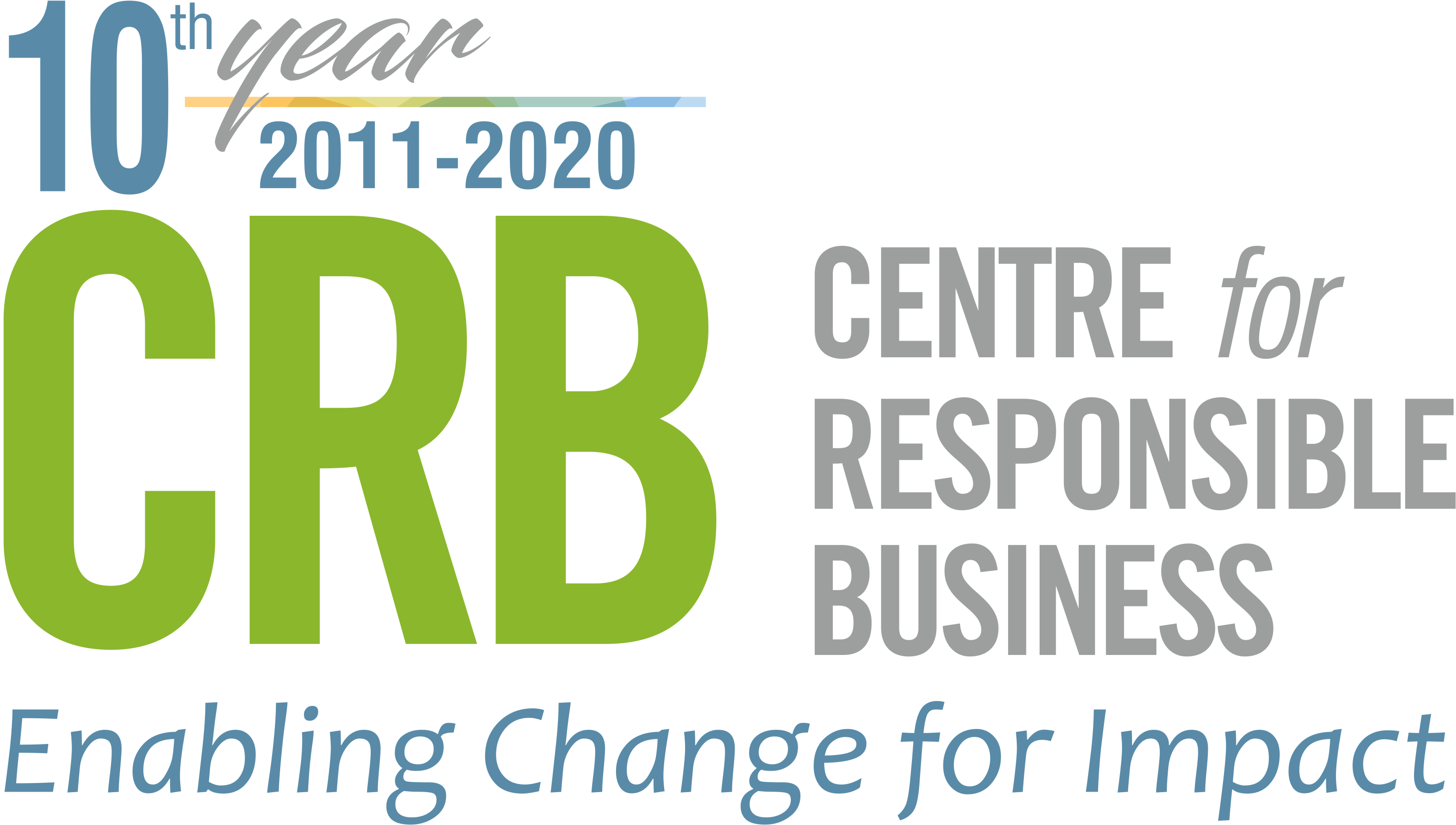 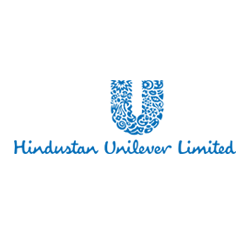 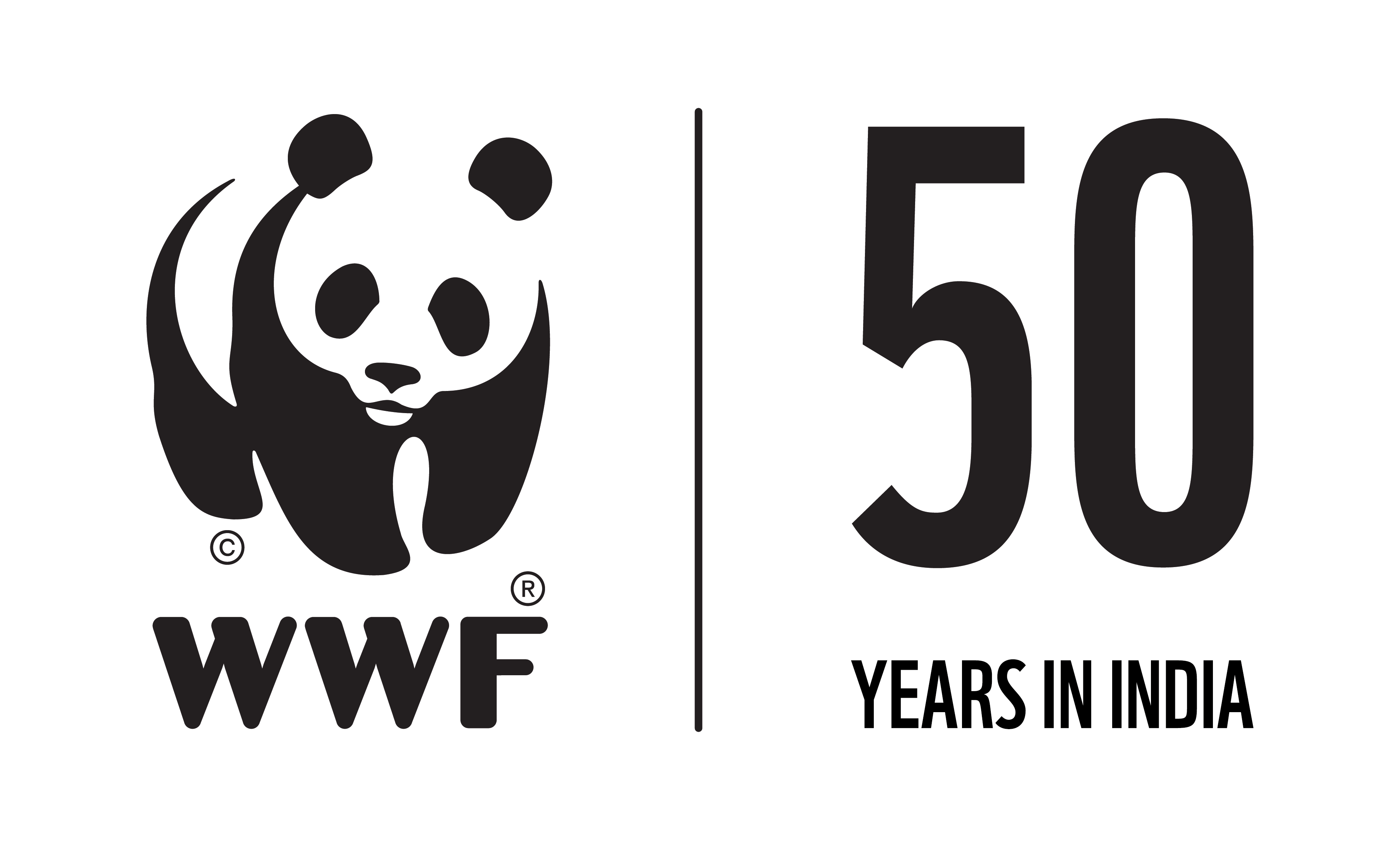 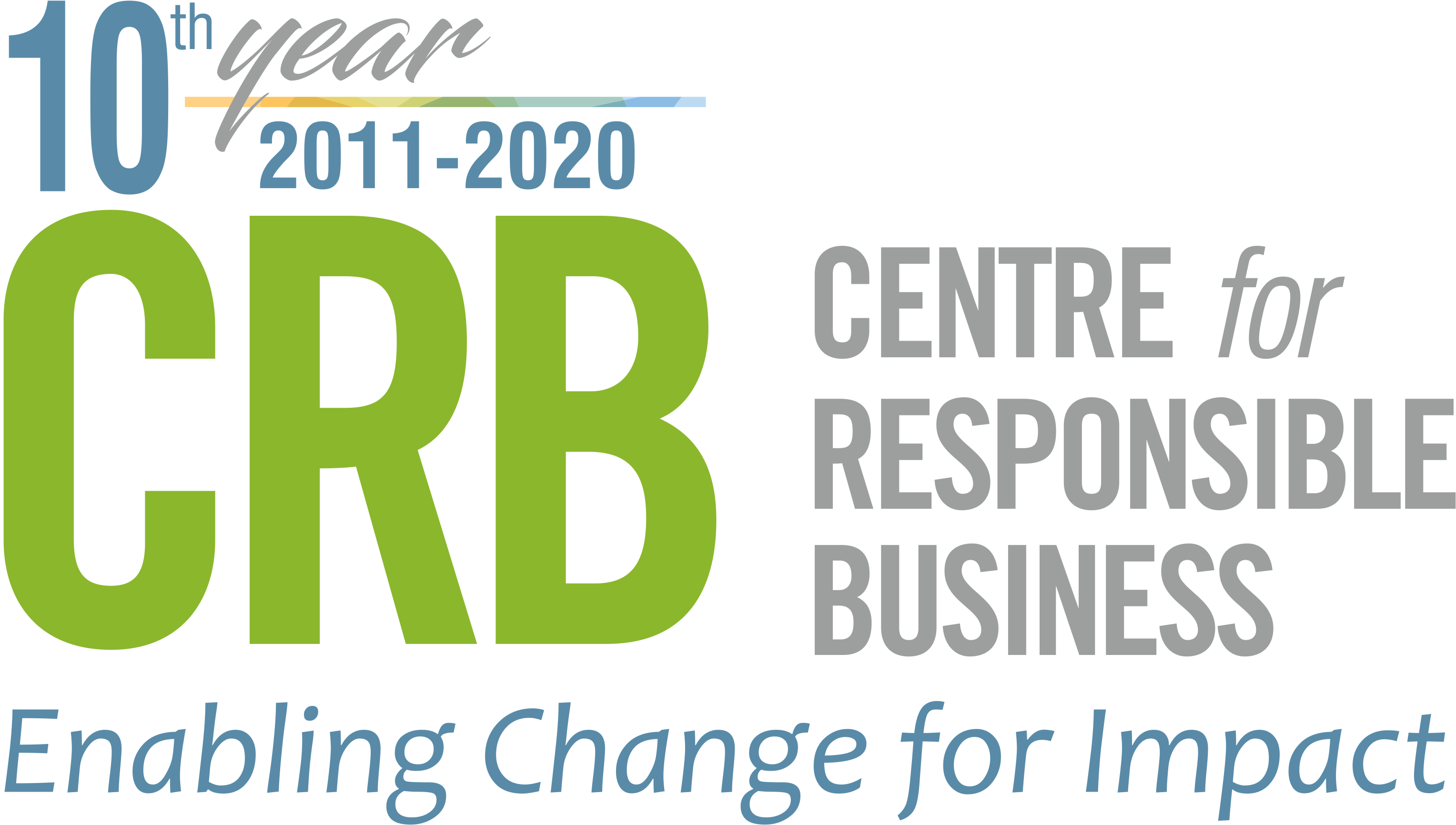 SECRETARIAT
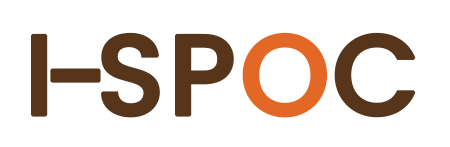 GOVERNANCE STRUCTURE
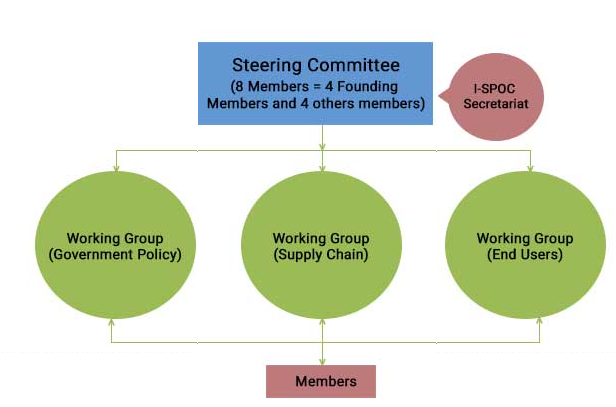 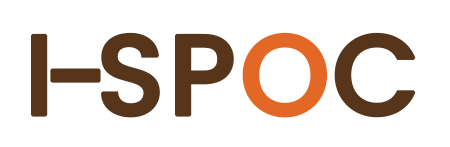 WORKING GROUPS
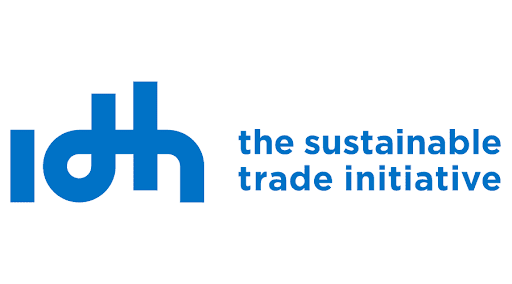 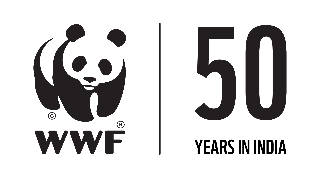 GOVERNMENT POLICY
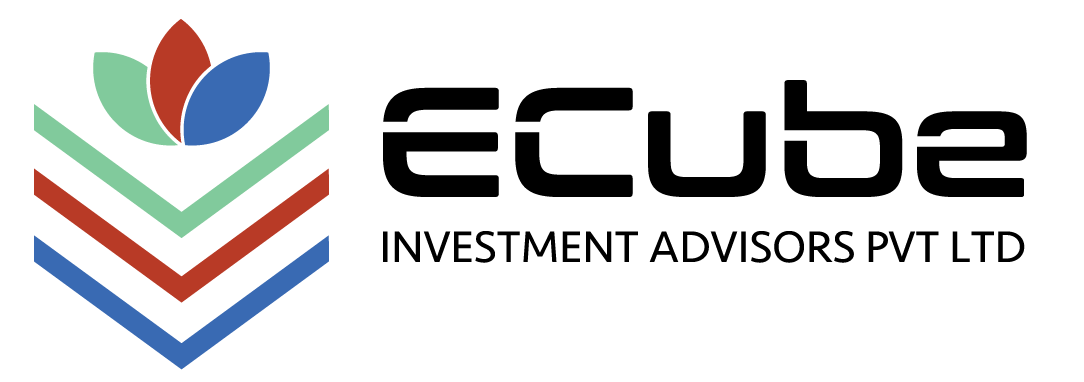 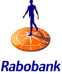 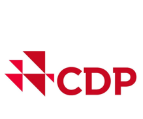 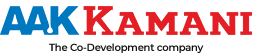 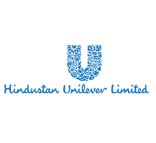 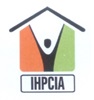 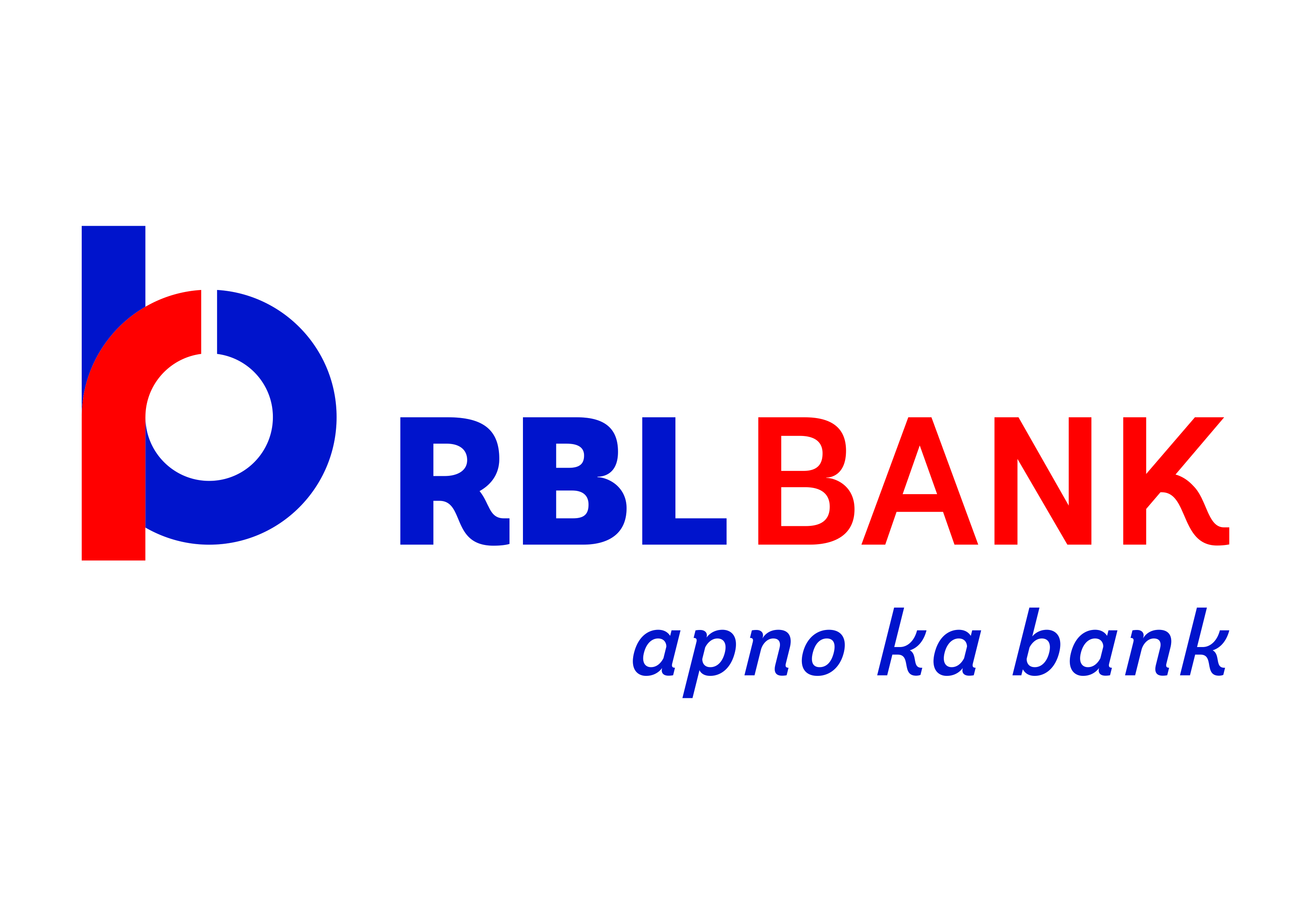 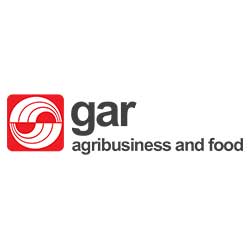 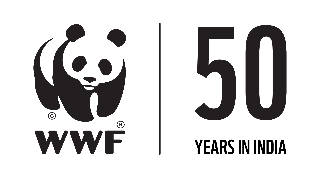 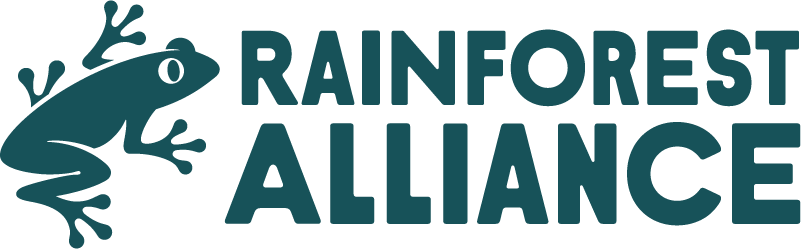 SUPPLY CHAIN
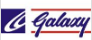 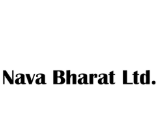 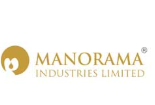 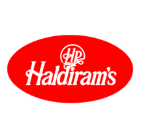 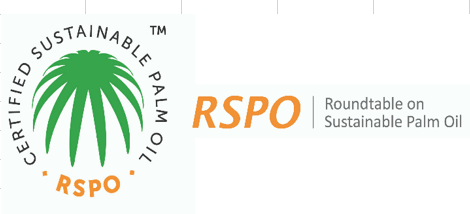 END USERS
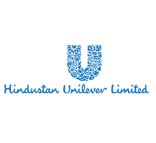 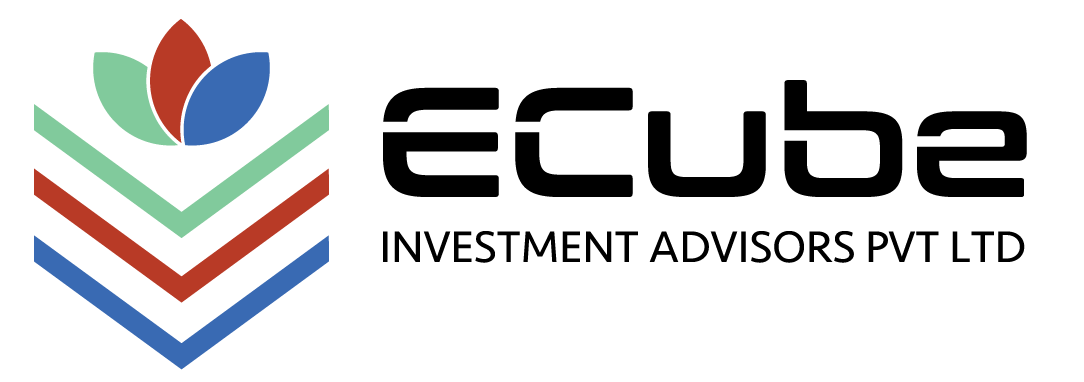 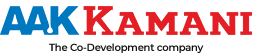 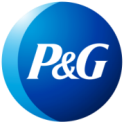 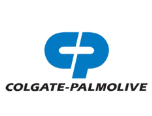 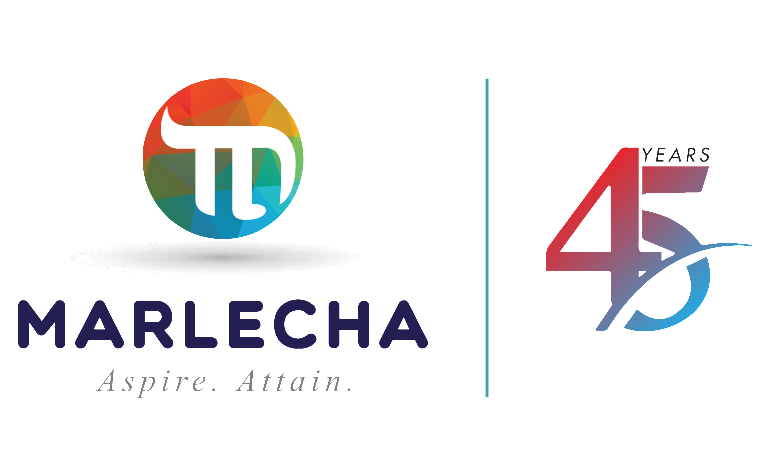 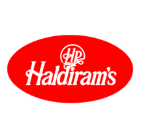 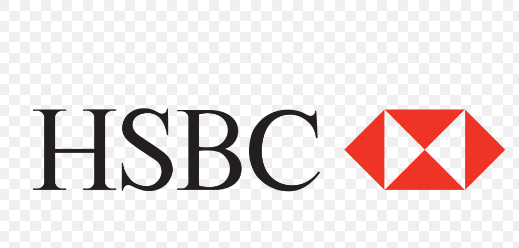 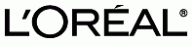 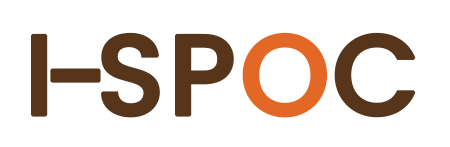 OUR JOURNEY SO FAR….
2018
2019
First Members’ Meeting in Mumbai
I-SPOC was launched in Delhi
SEPTEMBER
MAY
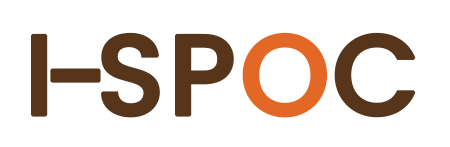 OUR JOURNEY SO FAR….
2019
I-SPOC completes one year
2019
Second Members’ Meeting in Delhi
SEPTEMBER
NOVEMBER
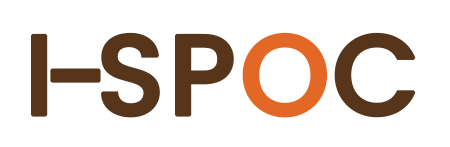 OUR JOURNEY SO FAR….
2019
CEOs Panel on Sustainable Palm Oil
2020
Third Members’ Meeting
NOVEMBER
APRIL
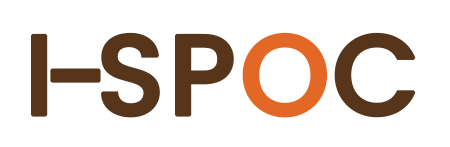 OUR JOURNEY SO FAR….
2020
I-SPOC Celebrated 2 Years
SEPTEMBER
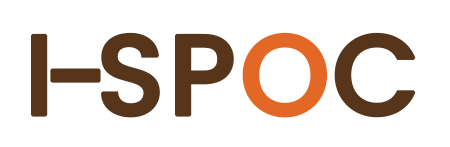 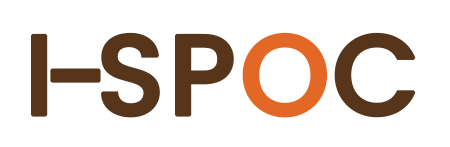 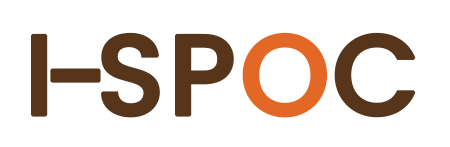 JOIN I-SPOC
COMMIT TO SUSTAINABLE PALM OIL
Be Part Of The Movement To Promote Dialogue & Actions Towards Sustainable Palm Oil In India
India continues to be the largest consuming market for palm oil and in the unique position to drive responsible sourcing globally. 
I-SPOC convenes a unique platform bringing together the front-runners of global sustainability, important national stakeholders (refiners, processors, traders and producers) in palm oil value chain and other ecosystem actors (civil society, financial sector and government agencies)
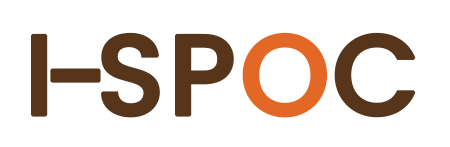 TO BECOME A MEMBER YOU MUST
Be a committed stakeholder in the palm oil supply chain in India
Have an interest in the uptake of responsible sourcing practices
Be inspired to make an Institutional commitment or strategy on Sustainability/Sustainable Sourcing/SDGs
Believe in the principle ‘shared responsibility’
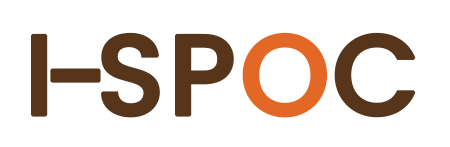 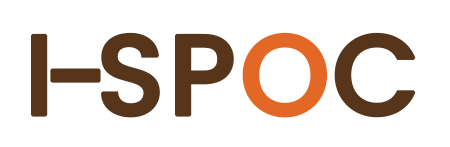 For further information, please contact 
Bhavya Sharma, bhavya@c4rb.in